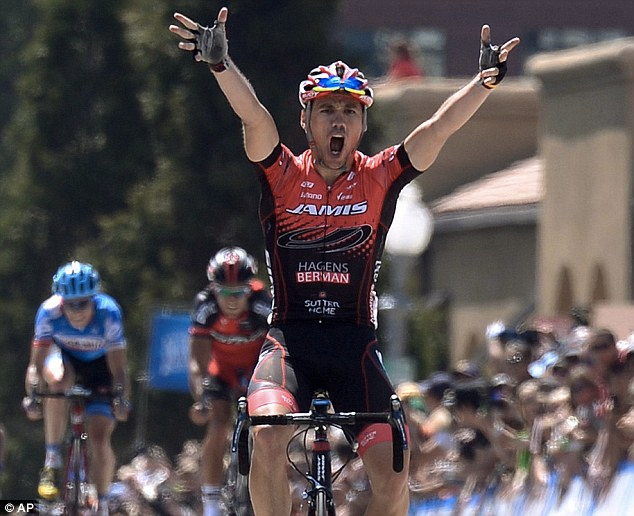 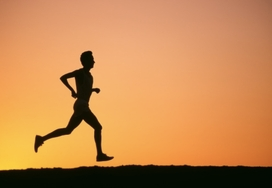 1) Foster 
a race 
mentality
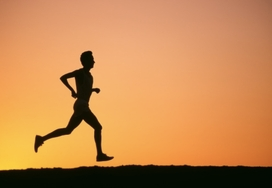 2) Forget
the past
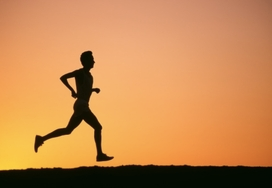 3) Fix your
eyes on
the prize
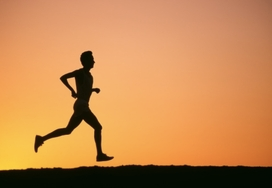 4) Follow
good role
models
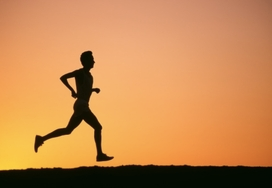 5) FOCUS!
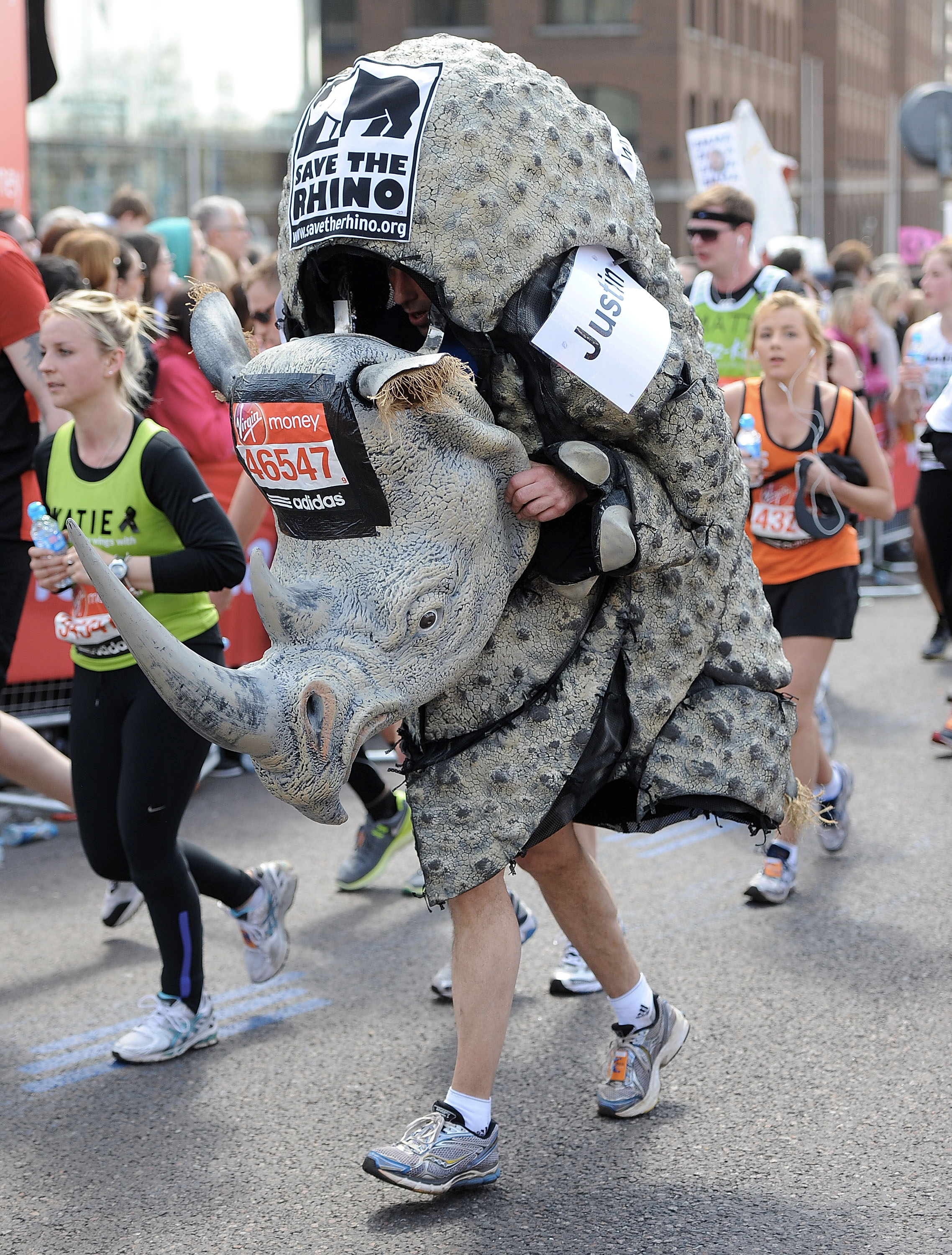 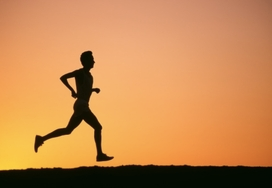 5) FOCUS!
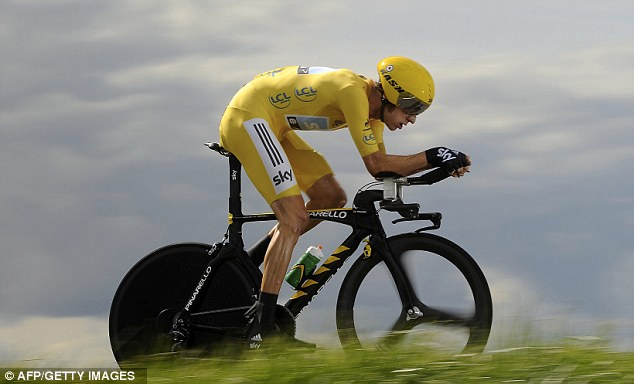 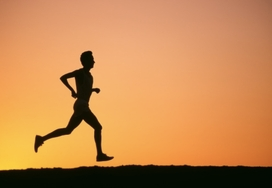 1) Foster 
a race 
mentality
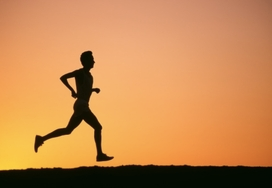 2) Forget
the past
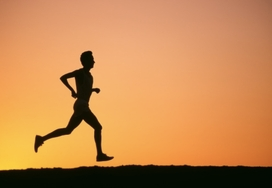 3) Fix your
eyes on
the prize
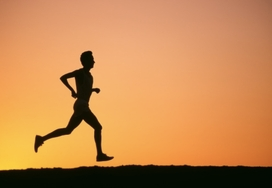 4) Follow
good role
models
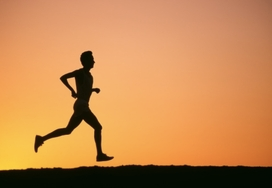 5) FOCUS!